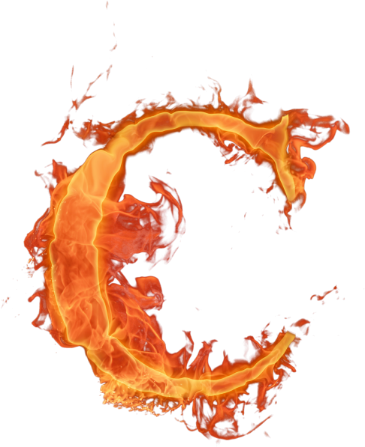 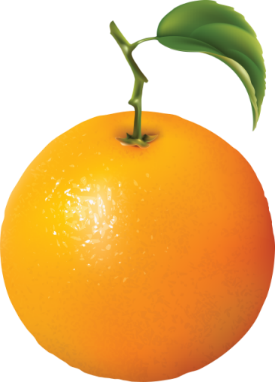 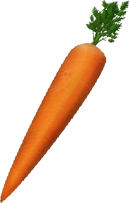 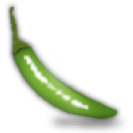 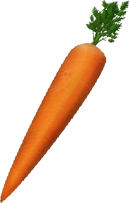 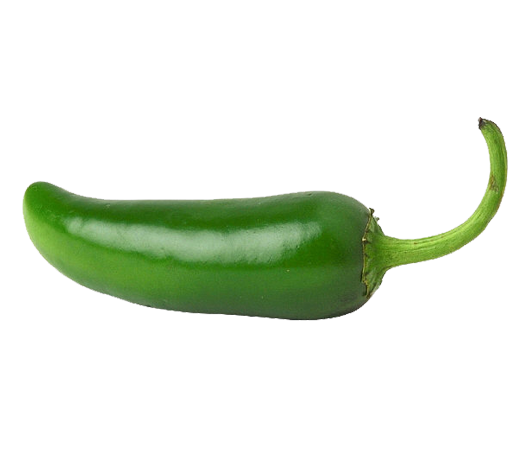 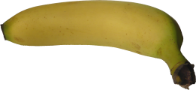 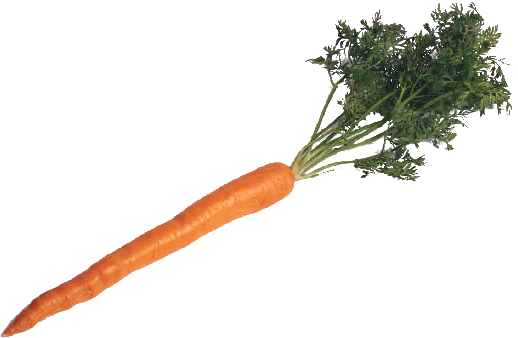 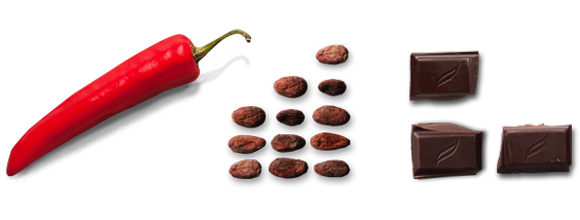 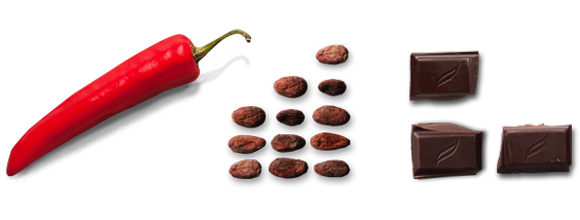 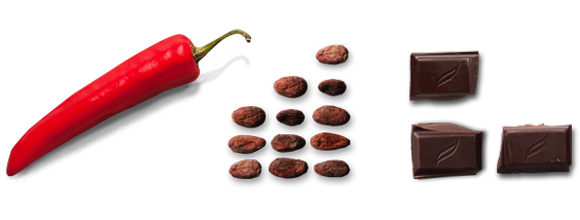 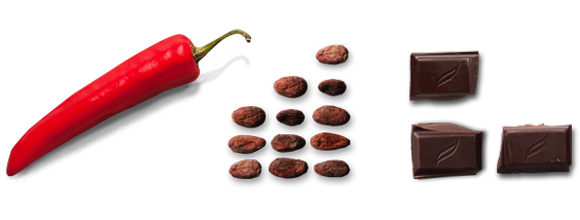 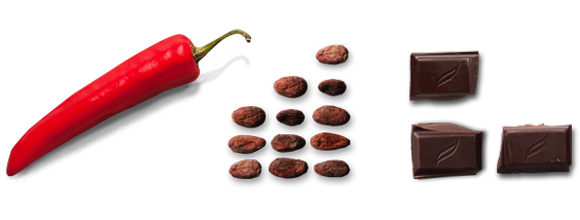 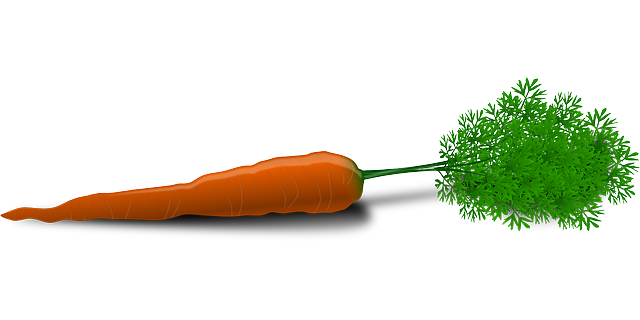 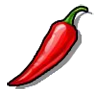 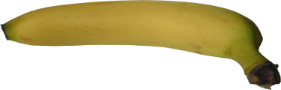 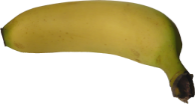 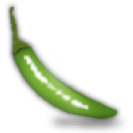 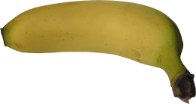 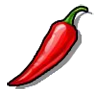 TO  ALL
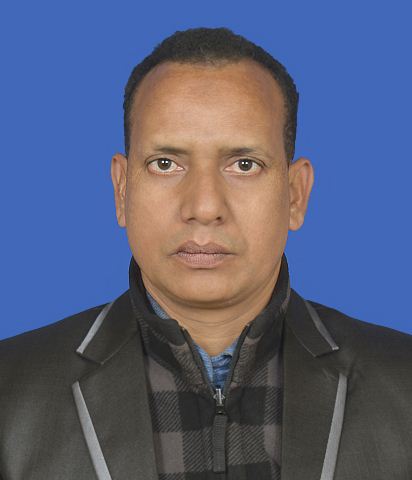 Introduction
MD. NUURNNABI SIKDER
ASSISTANT  TEACHER
NALDANGA  JC GIRL’S HIGH SCHOOL
SADULLAPUR, GAIBANDHA.
Cell: 01713 764 755
Email: nsikder755@gmail.com
পাঠ পরিচিতিঃ
শ্রেণী              : নবমবিষয়             : হিসাব বিজ্ঞান
অধ্যায়           : পঞ্চম তারিখ           : ২৫/০৪/২০২১
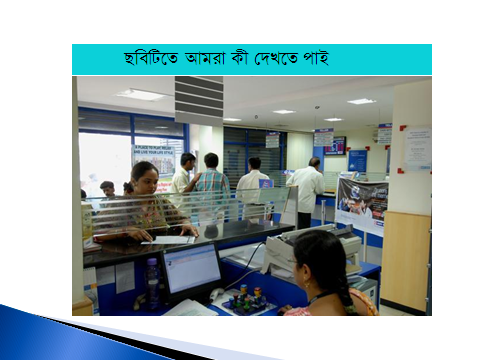 নিচের ছবিতে কী দেখতে পাচ্ছি -
ব্যাংক কার্যক্রম চলছে
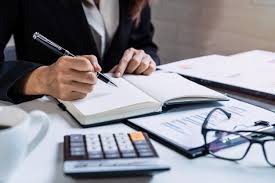 ব্যাংক কার্যক্রম চলছে
হিসাব
শিখনফল-
হিসাব ও হিসাব সমীকরণ কী তা বলতে পারবে ।
হিসাব সমীকরণ অনূযায়ী হিসাবের শ্রেণিবিভাগ করতে পারবে ।
দূ-তরফা দাখিলা পদ্ধতি  অনুযায়ী সংশ্লিষ্ট হিসাব 
ডেবিট-ক্রেডিট লিপিবদ্ধ করতে পারবে।
হিসাব কি?
লেনদেন গুলোকে শ্রেণিবিন্যাস করে পৃথক পৃথক শিরোনামের অধীনে প্রস্তুতকৃত সংক্ষিপ্ত বিবরনীকে হিসাব বলে। যেমনঃ নগদান হিসাব, মূলধন হিসাব, ক্রয় হিসাব, বিক্রয় হিসাব ইত্যাদি।
হিসাব সমীকরণ-
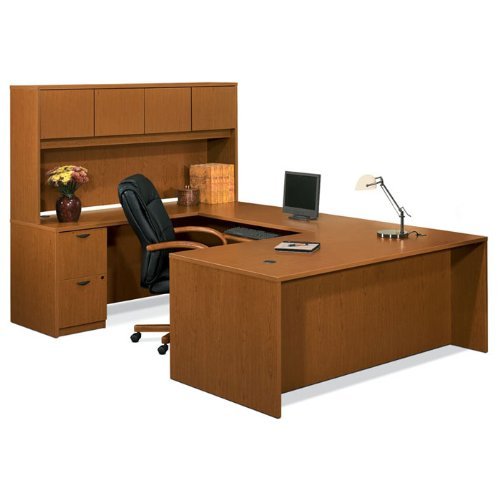 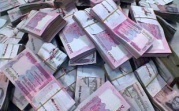 A
C
মূলধন
সম্পদ
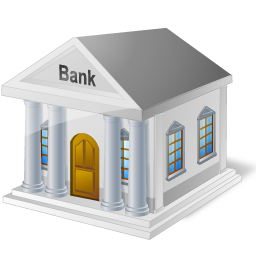 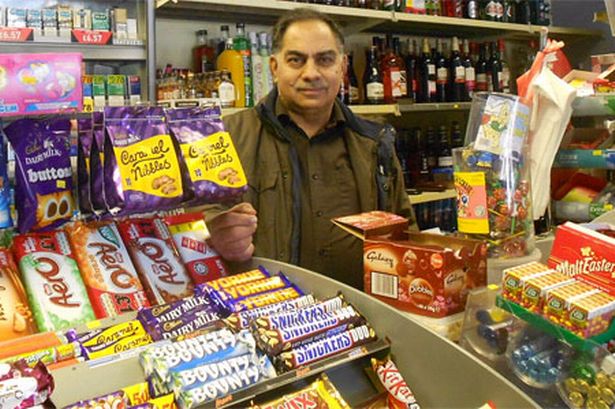 L
ব্যাংক ঋণ গ্রহণ
R
আয়
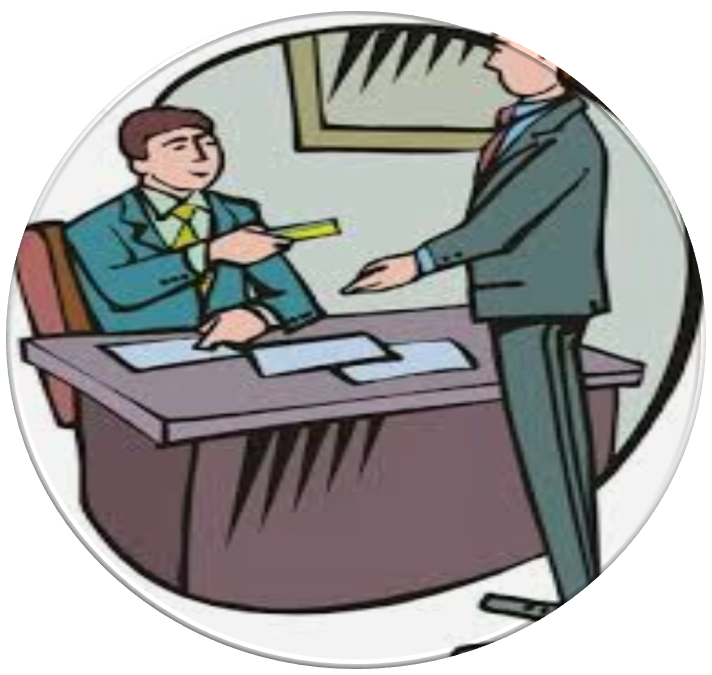 E
ব্যয়
হিসাবের শ্রেনী বিভাগ
ডেবিট- ক্রেডিট নির্ণয়ের নিয়ম
সম্পদ--বৃদ্ধি পেলে ডেবিট--হ্রাস পেলে ক্রেডিট
দায়--বৃদ্ধি পেলে ক্রেডিট--হ্রাস পেলে ডেবিট
আয়--বৃদ্ধি পেলে ক্রেডিট--হ্রাস পেলে ডেবিট
ব্যয়--বৃদ্ধি পেলে ডেবিট--হ্রাস পেলে ক্রেডিট
মালিকানা স্বত্ব--বৃদ্ধি পেলে ক্রেডিট--হ্রাস পেলে ডেবিট।
দলগত কাজ়
নিম্নলিখিত হিসাব গুলোকে হিসাব সমীকরণের আলোকে শ্রেণী বিন্যাস কর।  
নগদান হিসাব 
ব্যাংক হিসাব
বেতন হিসাব
বিক্রয় হিসাব
দলগত কাজের সমাধান
মূল্যায়ন
১।হিসাব সমীকরণ কি ?
২।প্রতিটি লেনদেন দ্বারা কয়টি হিসাব খাত প্রভাবিত হয় । 
৩।মালিকানা স্বত্ত্ব কি ?
বাড়ির কাজ
জনাব তাজরিন তার ব্যবসায়ের যাবতীয় লেনদেন দু’তরফা দাখিলা পদ্ধতিতে হিসাব সংরক্ষন করেন।২০১৫ সালের জানিয়ারি মাসের লেনদেনগুলো ছিল নিম্নরূপঃ
১। নগদে পন্য বিক্রয় করেন ১৫০০০ টাকা ।
২। ব্যাংকে জমা দেন ৫০০০ টাকা।
৩।নগদে পন্য ক্রয় ৮০০০ টাকা।
৪। কর্মচারীকে বেতন প্রদান২০০০ টাকা। 
৫।তাইফের নিকট  ধারে পন্য বিক্রয় 
    ৫০০০ টাকা।
ক) জনাব তাজরিনের জানুয়ারি মাসে মোট বিক্রয়ের পরিমান কত?
খ) জনাব তাজরিনের মালিকানাস্বত্তের পরিমান কত ?
গ) উপর্যুক্ত লেনদেন দ্বারা হিসাবের শ্রেণিবিভাগ 
ছকের সাহায্যে দেখাও?
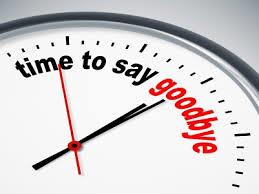 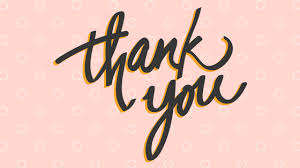